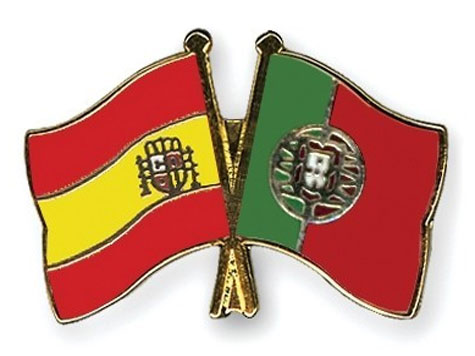 Intercâmbio Luso-ibérico: Imersão LinguísticaAGRUPAMENTO DE ESCOLAS DE VENDAS NOVASIESO COLONOS DE GÉVORA, BADAJOZ
SOMOS EUROPA – EUROACE
"Somos Europa" é o lema que será trabalhado nos Encontros Estudantis EUROACE 2017
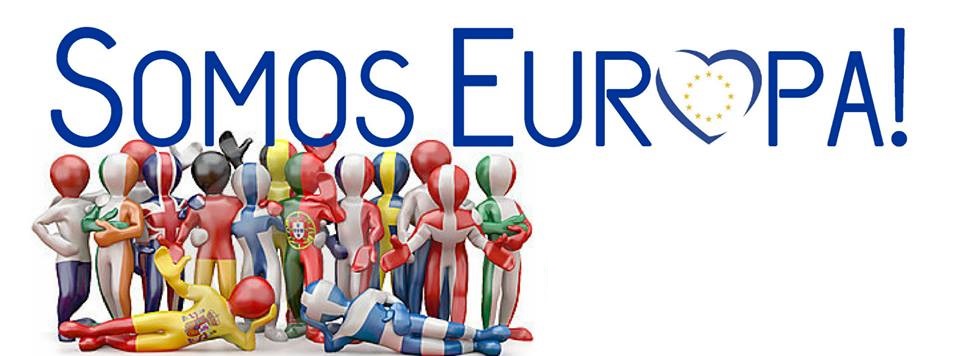 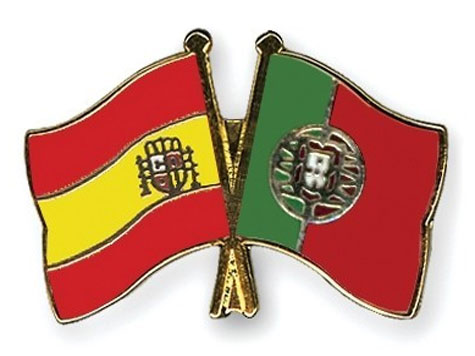 Intercâmbio Luso-ibérico: Imersão LinguísticaAGRUPAMENTO DE ESCOLAS DE VENDAS NOVASIESO COLONOS DE GÉVORA, BADAJOZ
SOMOS EUROPA – EUROACE
Objetivos:
 Divulgar o conhecimento sobre as três regiões que compõem a euro-região (Extremadura, Alentejo e Centro)

 Difundir o espírito europeu entre a população mais jovem.

 Pôr em prática as habilidades linguísticas aprendidas
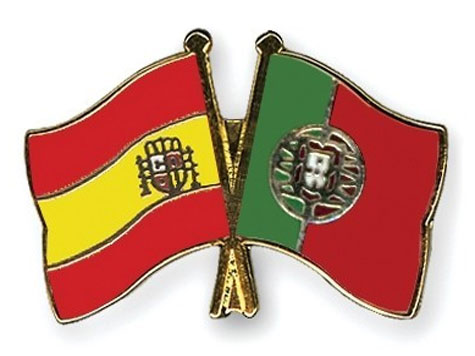 Intercâmbio Luso-ibérico: Imersão LinguísticaAGRUPAMENTO DE ESCOLAS DE VENDAS NOVASIESO COLONOS DE GÉVORA, BADAJOZ
Somos realmente tão diferentes?
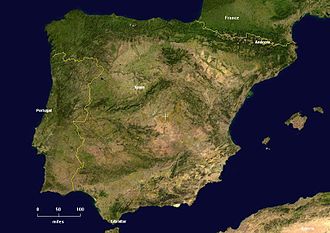 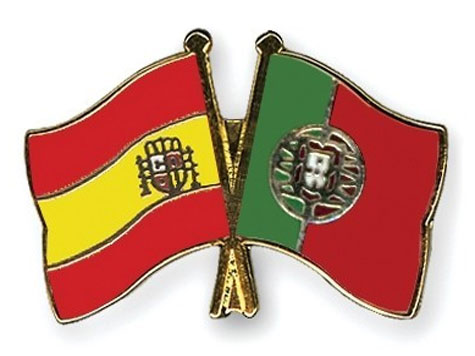 Intercâmbio Luso-ibérico: Imersão LinguísticaAGRUPAMENTO DE ESCOLAS DE VENDAS NOVASIESO COLONOS DE GÉVORA, BADAJOZ
PORTUGAL
A área total do território português tem 92 090 km²
E cerca de 10 374 000 milhões de  habitantes
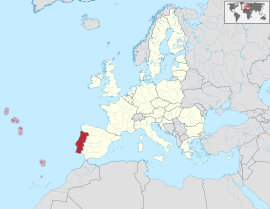 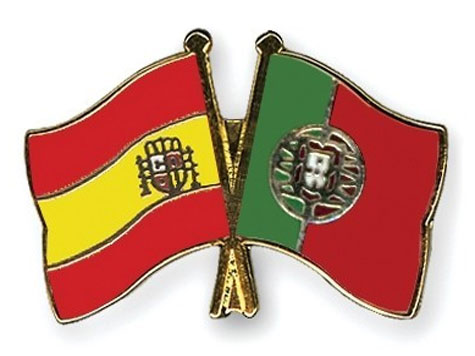 Intercâmbio Luso-ibérico: Imersão LinguísticaAGRUPAMENTO DE ESCOLAS DE VENDAS NOVASIESO COLONOS DE GÉVORA, BADAJOZ
PORTUGAL
A nossa forma de governo é a República
A capital de Portugal é Lisboa
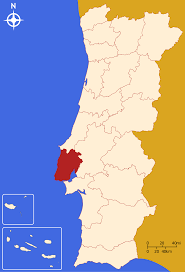 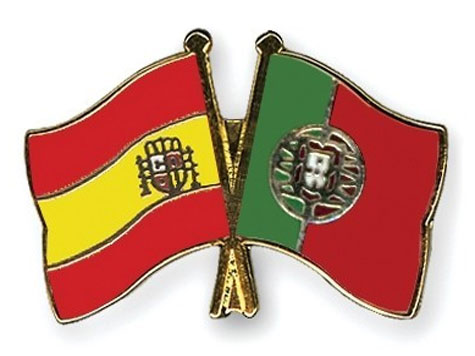 Intercâmbio Luso-ibérico: Imersão LinguísticaAGRUPAMENTO DE ESCOLAS DE VENDAS NOVASIESO COLONOS DE GÉVORA, BADAJOZ
PORTUGAL
Esta é a nossa bandeira e este o nosso brasão de armas:
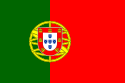 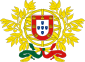 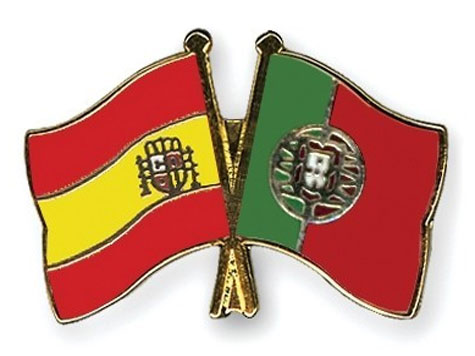 Intercâmbio Luso-ibérico: Imersão LinguísticaAGRUPAMENTO DE ESCOLAS DE VENDAS NOVASIESO COLONOS DE GÉVORA, BADAJOZ
PORTUGAL
A língua oficial da República Portuguesa é o português.
É ainda reconhecido oficialmente o mirandês, protegida oficialmente no concelho de Miranda do Douro.
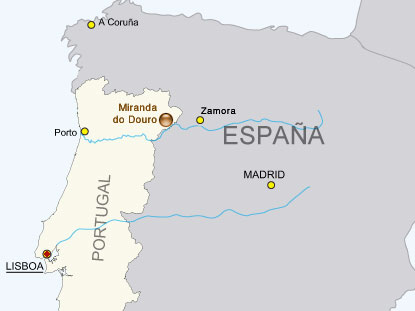 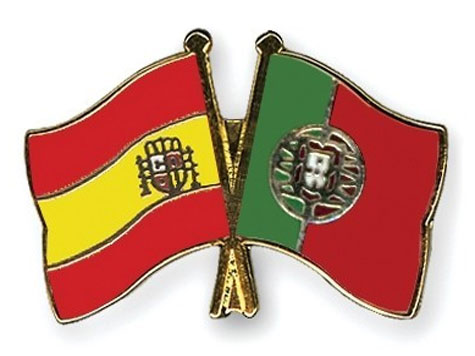 Intercâmbio Luso-ibérico: Imersão LinguísticaAGRUPAMENTO DE ESCOLAS DE VENDAS NOVASIESO COLONOS DE GÉVORA, BADAJOZ
PORTUGAL
As principais divisões 
Administrativas de Portugal 
são os 18 distritos no 
continente e as duas regiões
 autónomas dos Açores e 
Madeira.
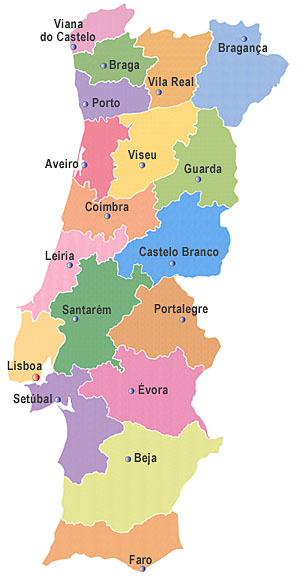 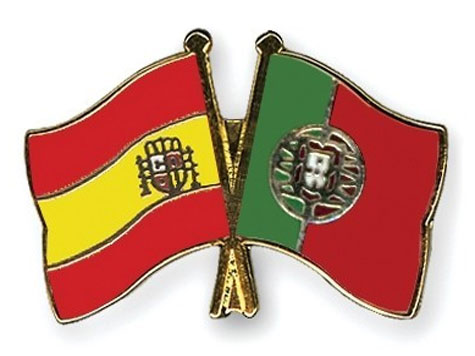 Intercâmbio Luso-ibérico: Imersão LinguísticaAGRUPAMENTO DE ESCOLAS DE VENDAS NOVASIESO COLONOS DE GÉVORA, BADAJOZ
Vendas Novas

Vendas Novas é uma 
cidade portuguesa, 
no Distrito de Évora.

Tem cerca de 11.000 
habitantes
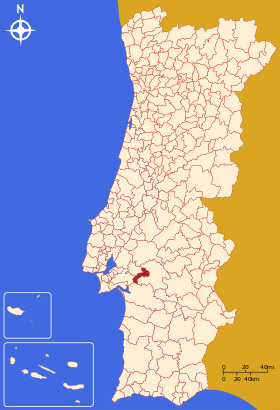 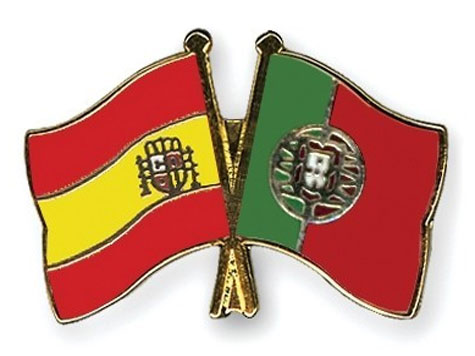 Intercâmbio Luso-ibérico: Imersão LinguísticaAGRUPAMENTO DE ESCOLAS DE VENDAS NOVASIESO COLONOS DE GÉVORA, BADAJOZ
Vendas Novas: Património
Igreja de Santo António/ Igreja Matriz




Capela Real do Palácio das Passagens
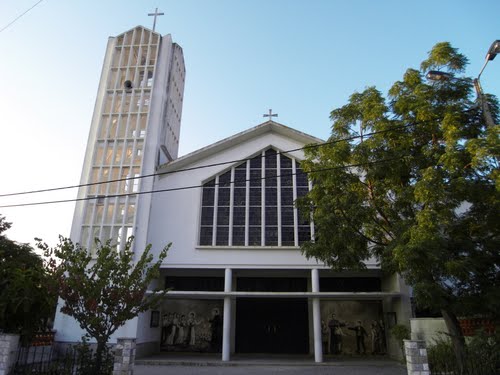 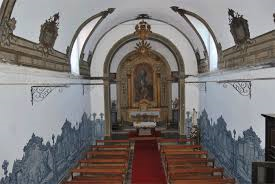 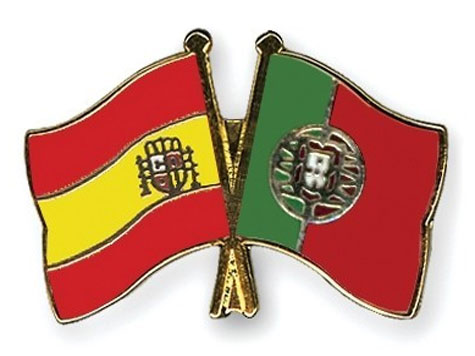 Intercâmbio Luso-ibérico: Imersão LinguísticaAGRUPAMENTO DE ESCOLAS DE VENDAS NOVASIESO COLONOS DE GÉVORA, BADAJOZ
Palácio das Passagens



Igreja de Santo António
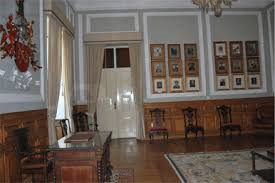 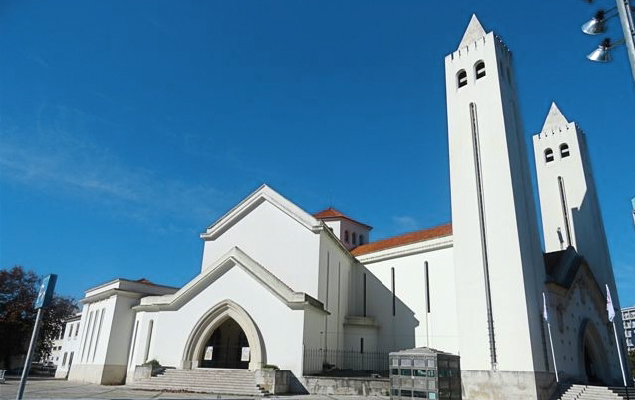 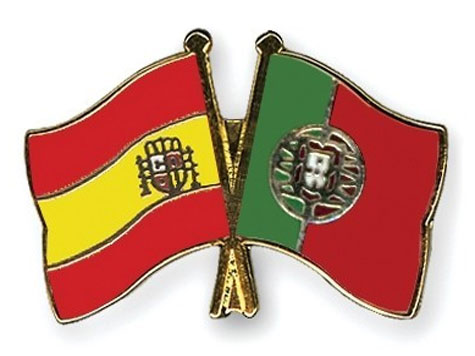 Intercâmbio Luso-ibérico: Imersão LinguísticaAGRUPAMENTO DE ESCOLAS DE VENDAS NOVASIESO COLONOS DE GÉVORA, BADAJOZ
Chafariz real






         Palácio do Vidigal
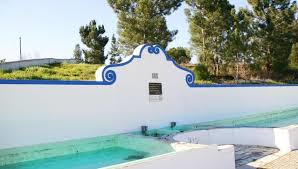 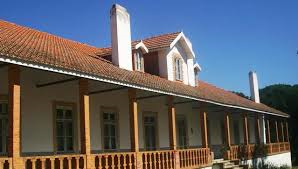 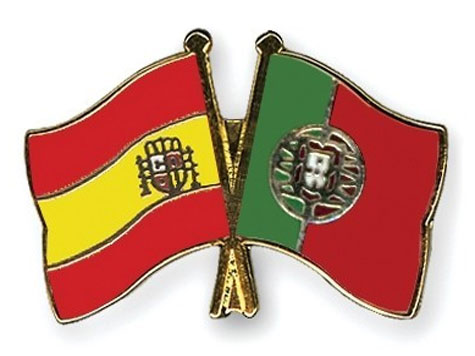 Intercâmbio Luso-ibérico: Imersão LinguísticaAGRUPAMENTO DE ESCOLAS DE VENDAS NOVASIESO COLONOS DE GÉVORA, BADAJOZ
Moinho de Vento





Jardim Municipal
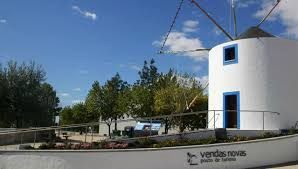 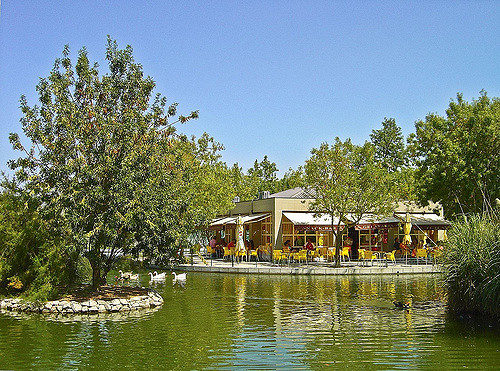 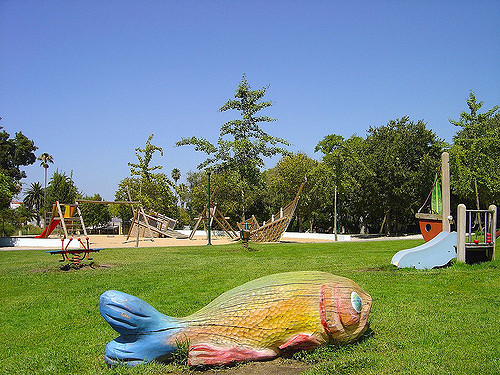 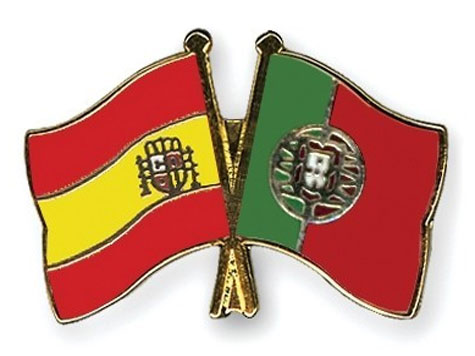 Intercâmbio Luso-ibérico: Imersão LinguísticaAGRUPAMENTO DE ESCOLAS DE VENDAS NOVASIESO COLONOS DE GÉVORA, BADAJOZ
Museu de Artilharia
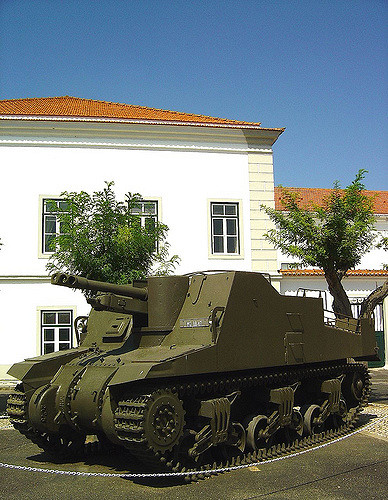 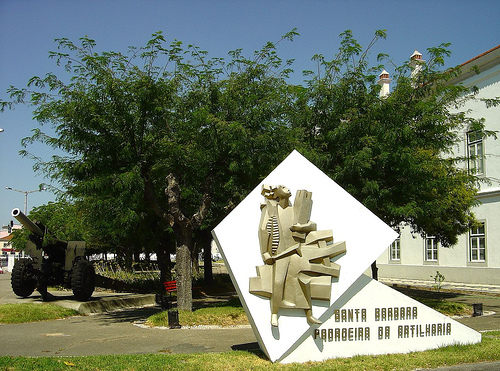 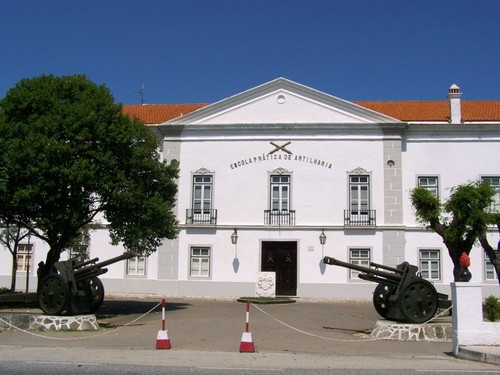 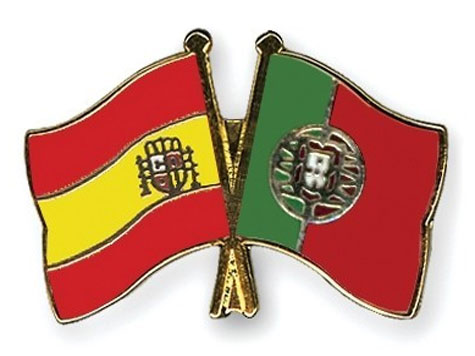 Intercâmbio Luso-ibérico: Imersão LinguísticaAGRUPAMENTO DE ESCOLAS DE VENDAS NOVASIESO COLONOS DE GÉVORA, BADAJOZ
A NOSSA ESCOLA
O Agrupamento de Escolas de Vendas Novas é constituído por sete escolas:
Dois jardins de infância, três escolas primárias, a escola básica e a escola secundária.
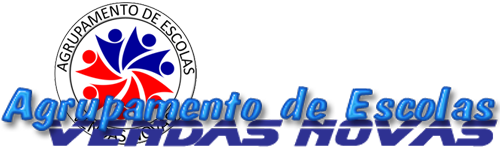 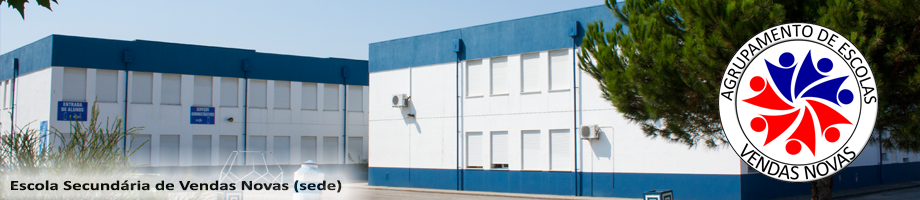 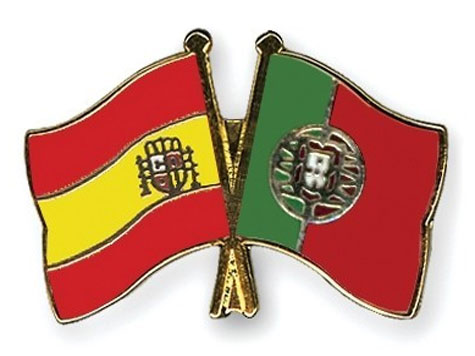 Intercâmbio Luso-ibérico: Imersão LinguísticaAGRUPAMENTO DE ESCOLAS DE VENDAS NOVASIESO COLONOS DE GÉVORA, BADAJOZ
Estudamos ESPANHOL

Cerca de 300 alunos da nossa escola estudam ESPANHOL.
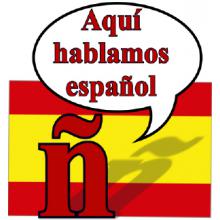 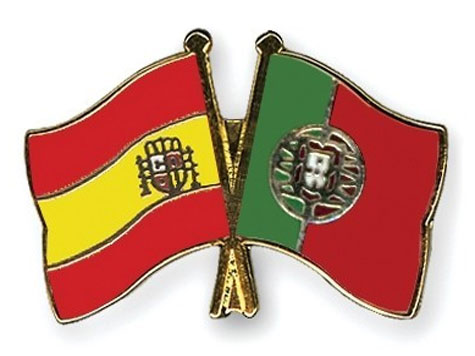 Intercâmbio Luso-ibérico: Imersão LinguísticaAGRUPAMENTO DE ESCOLAS DE VENDAS NOVASIESO COLONOS DE GÉVORA, BADAJOZ
Estamos muito contentes com a vossa presença.
Esperamos: criar laços e  fazer amizades duradouras.
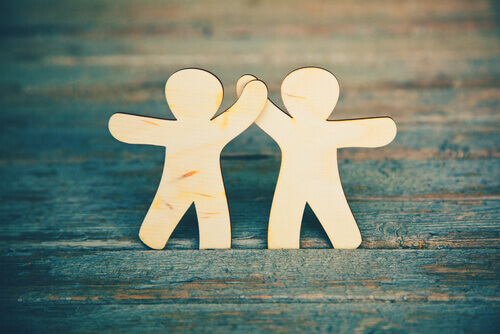